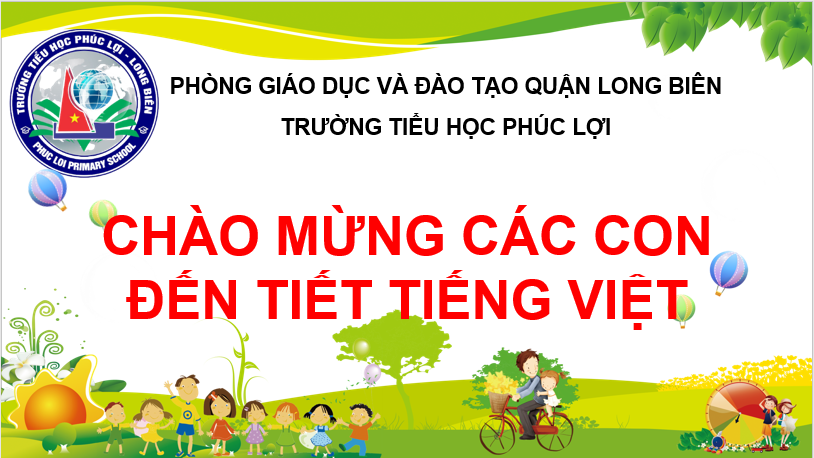 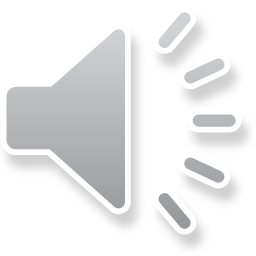 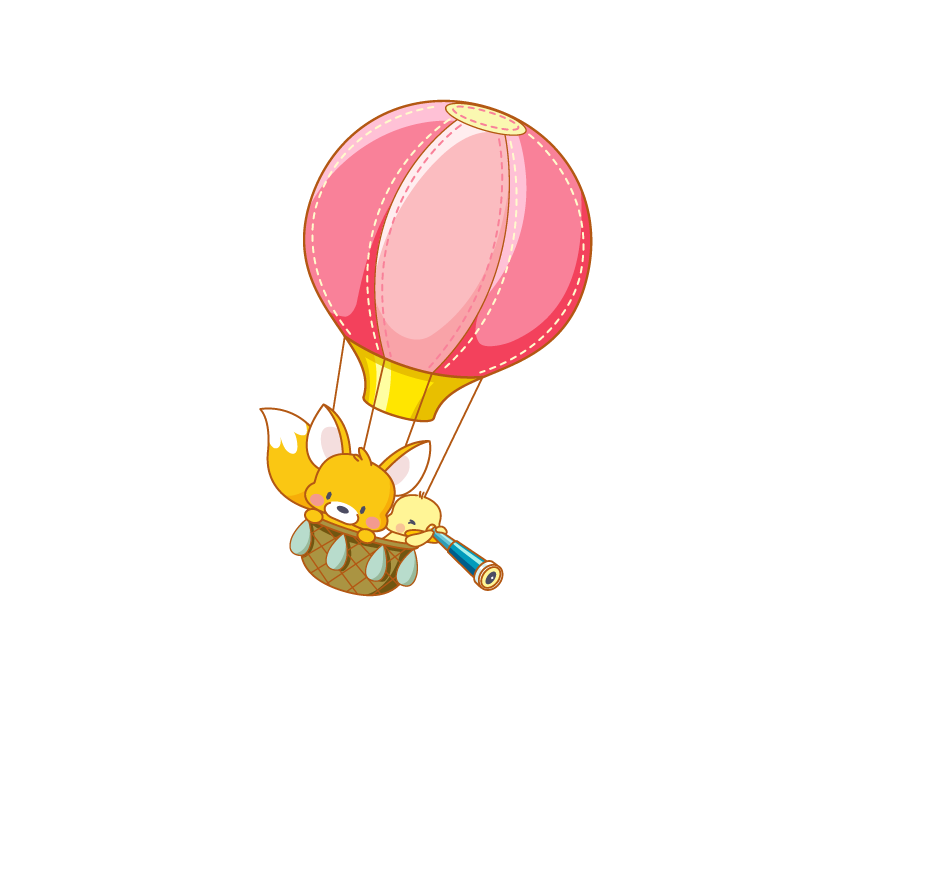 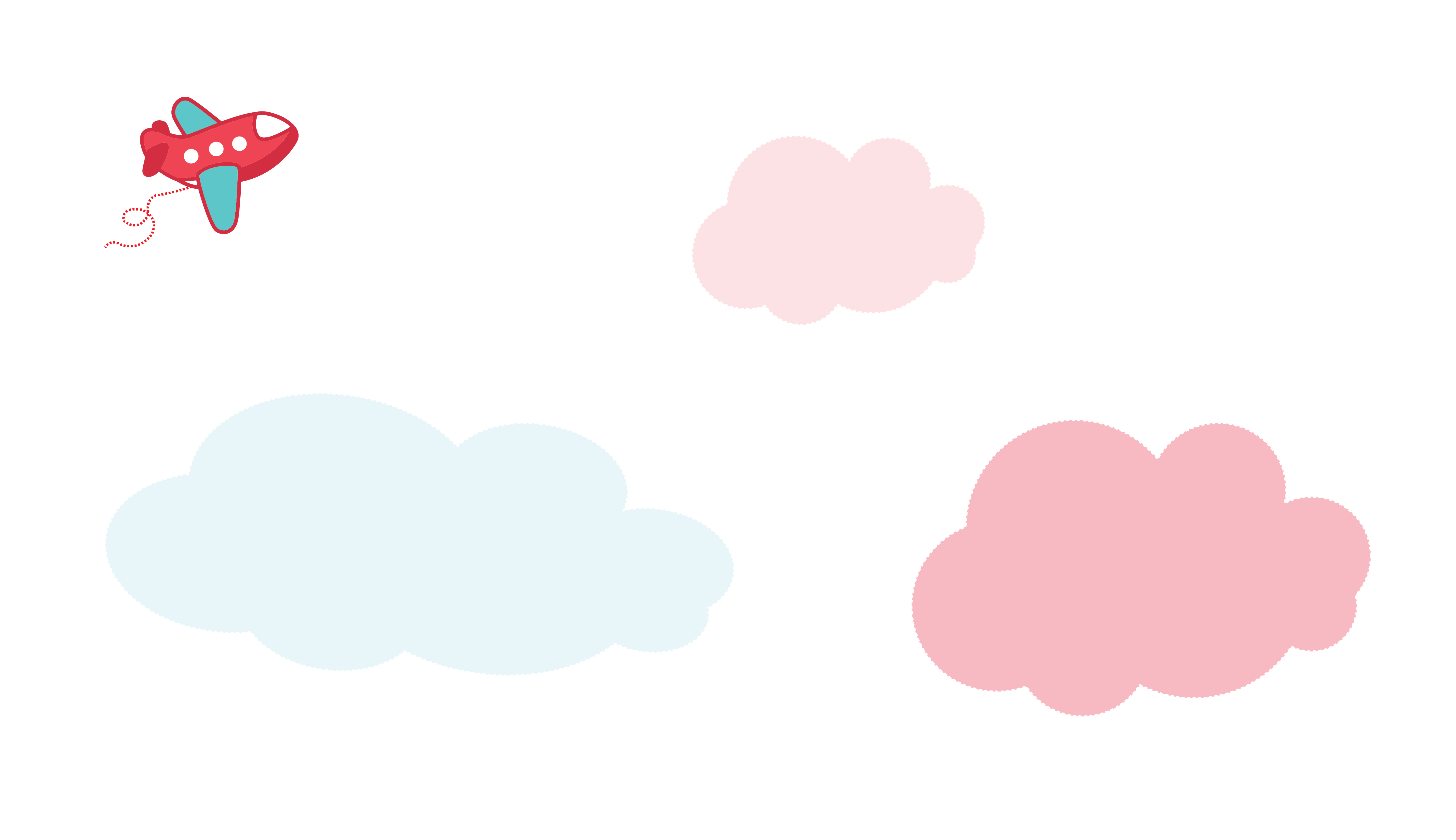 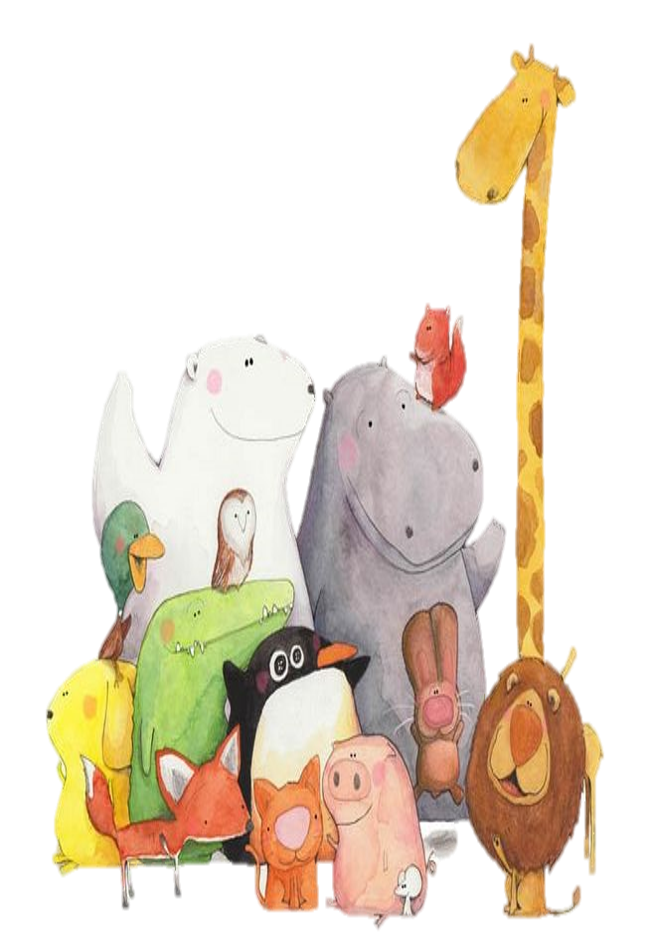 Tập viết chữ Q hoa
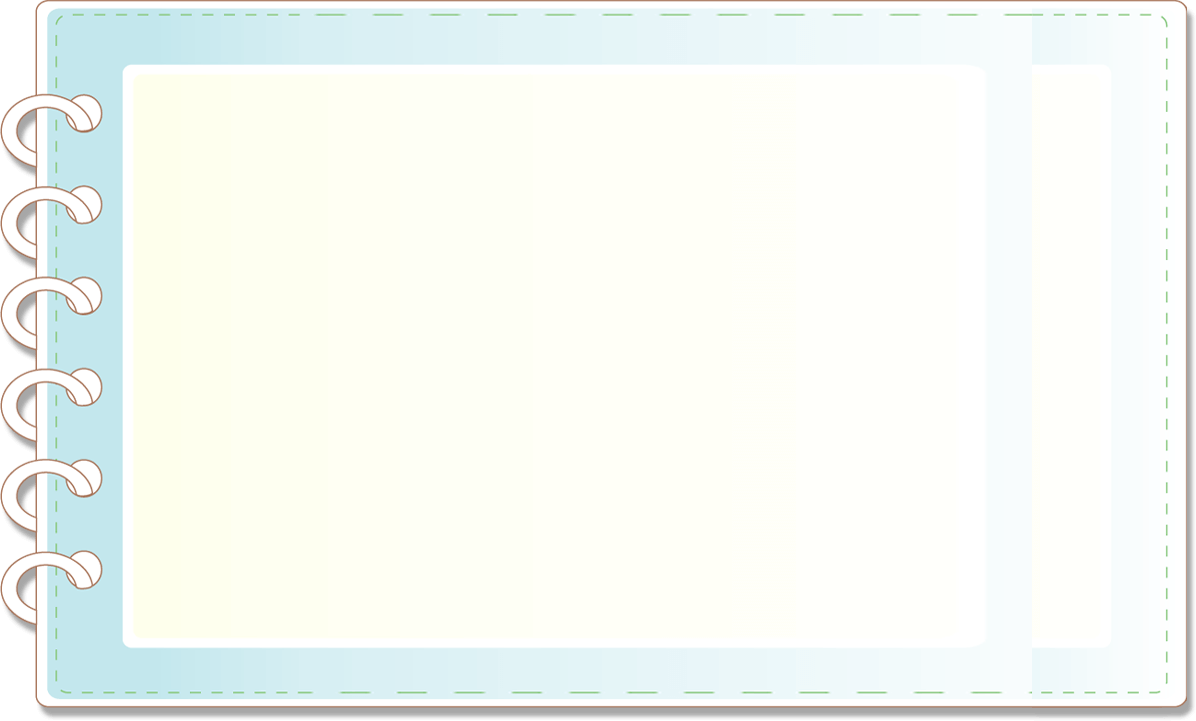 YÊU CẦU CẦN ĐẠT
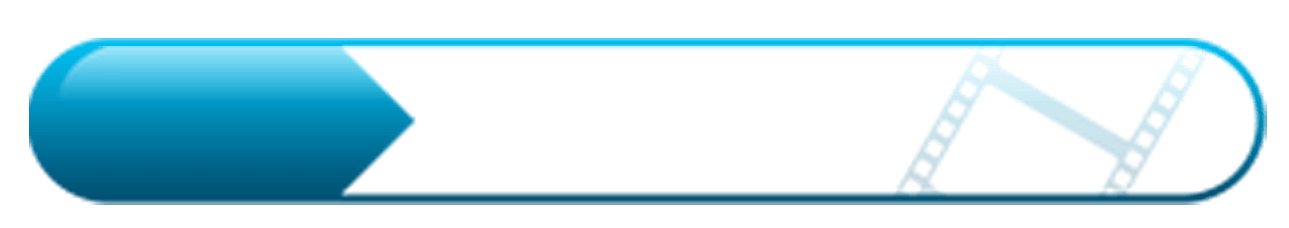 - Biết viết chữ viết hoa Q (chữ cỡ vừa và cỡ nhỏ).
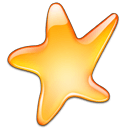 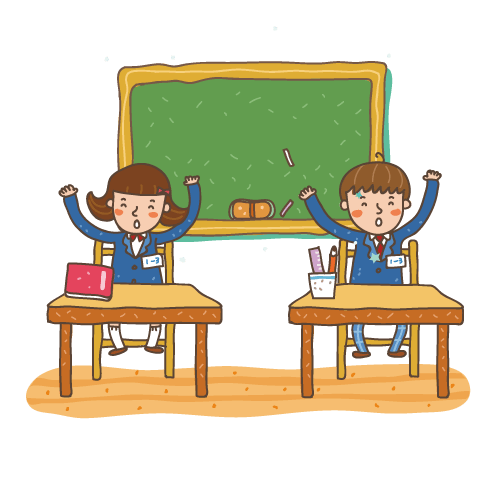 3
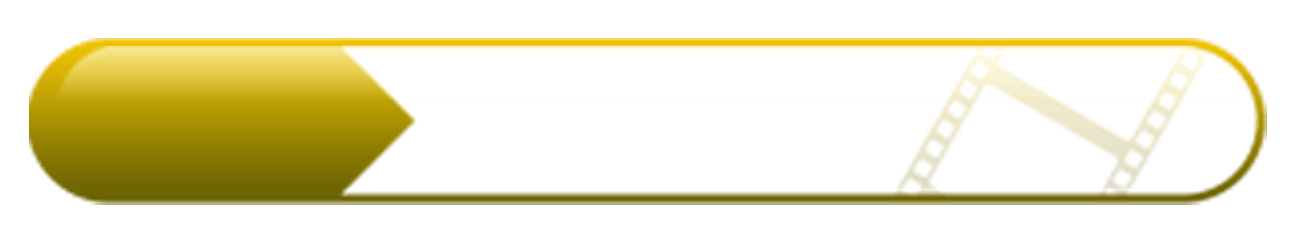 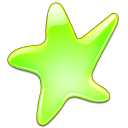 - Viết câu ứng dụng Quê hương em có đồng lúa xanh.
4
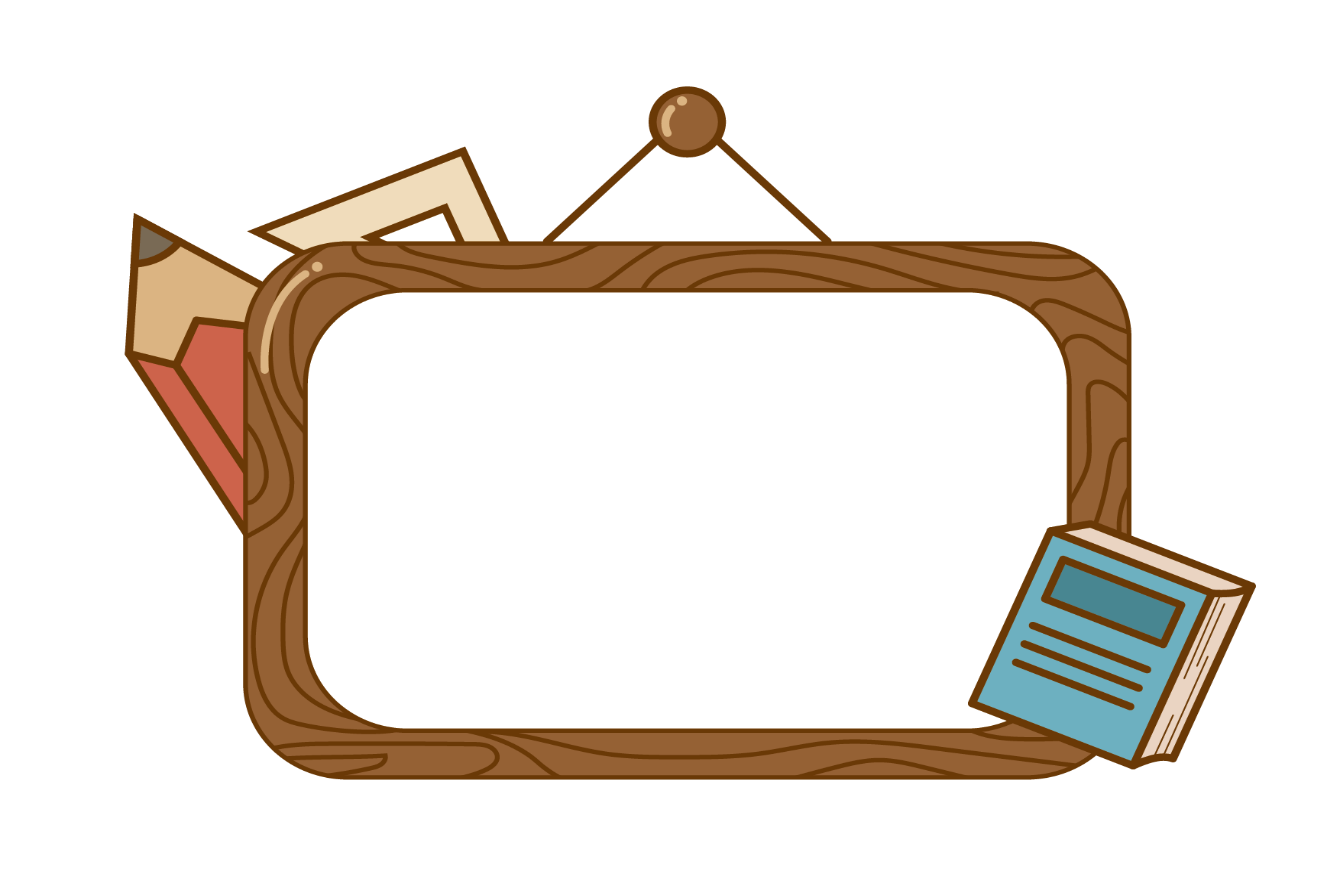 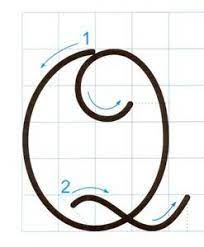 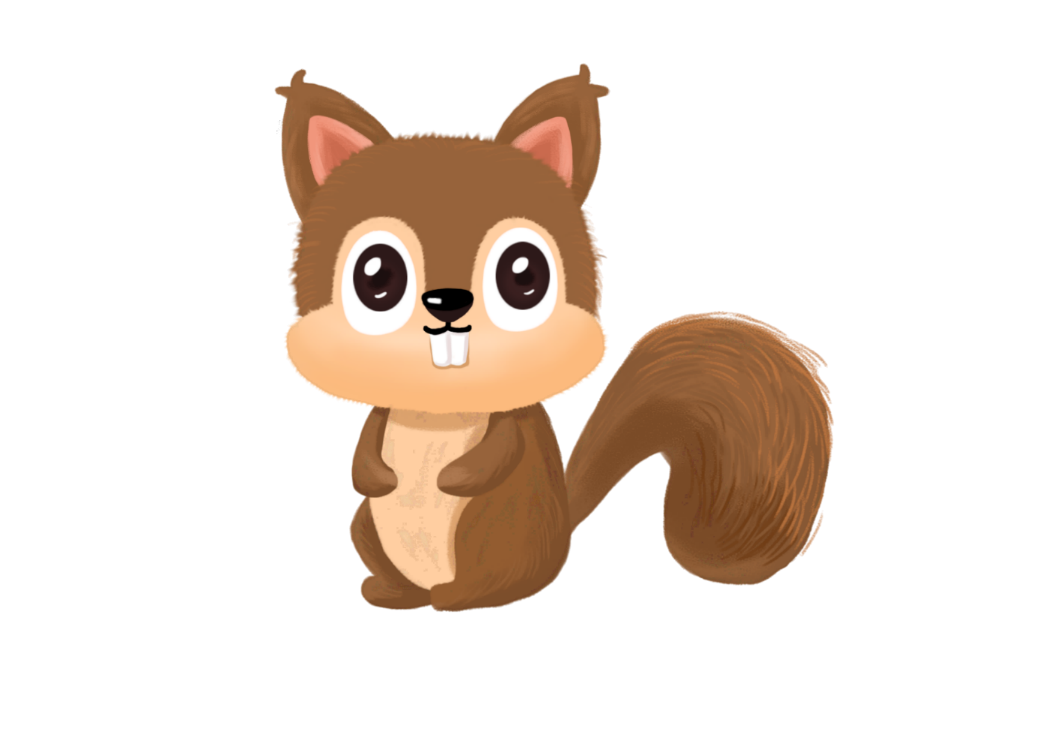 Chữ hoa Q gồm mấy nét?
Quan sát và nêu chiều cao, độ rộng của chữ hoa Q?
[Speaker Notes: Bài giảng thiết kế bởi: Nguyễn Thị Tuyết Nga – TH Mai Động – Hoàng Mai – HN.]
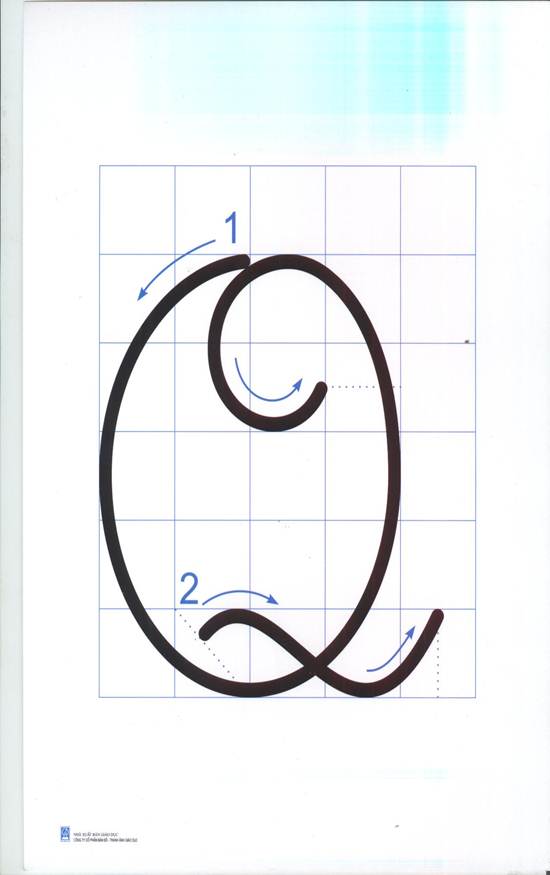 Đường kẻ ngang 6
Đường kẻ ngang 5
Đường kẻ ngang 4
Đường kẻ ngang 3
Đường kẻ ngang 2
Đường kẻ ngang 1
Chữ hoa Q viết hoa cỡ vừa cao mấy li ? 
Gồm mấy đường kẻ ngang?
[Speaker Notes: Giới thiệu khái quát về chữ hoa Q]
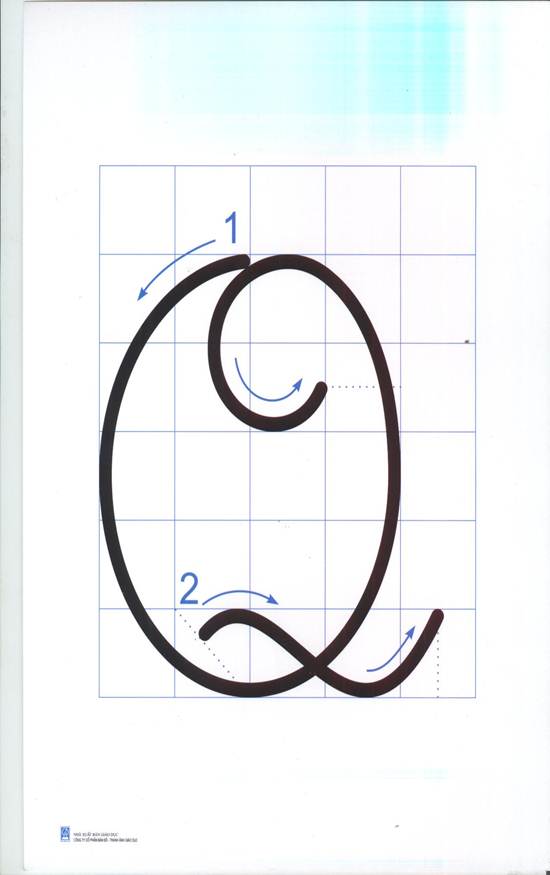 Chữ hoa Q có nét nào giống với chữ cái viết hoa đã học?
[Speaker Notes: So sánh với chữ hoa giống]
Cách viết:
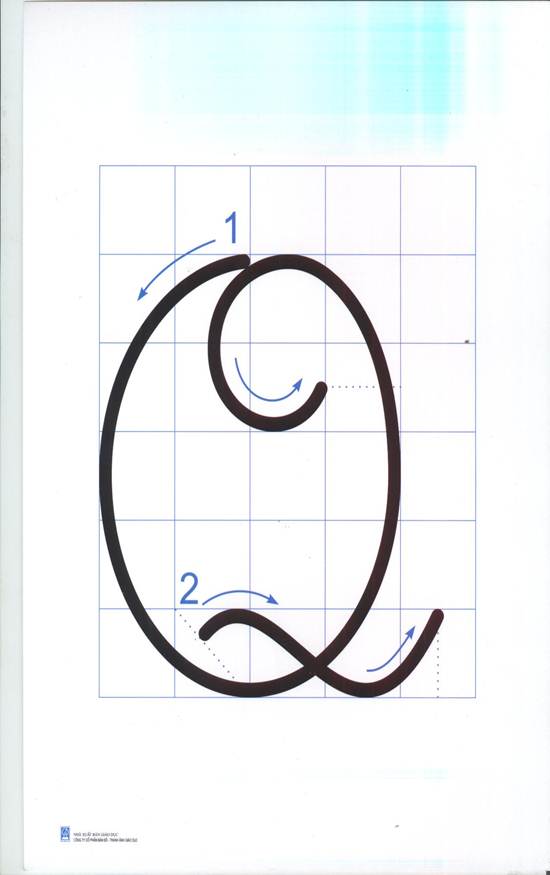 Nét 1: Điểm đặt bút trên đường kẻ 6, đưa bút sang trái, viết nét cong, phần cuối lượn vào trong bụng chữ, dừng bút ở trên đường kẻ 4.
Nét 2: Từ điểm đặt bút của nét 1, lia bút xuống gần đường kẻ 2, viết nét lượn ngang từ trong lòng chữ ra ngoài, dừng bút trên đường kẻ 2.
[Speaker Notes: Cách viết chi tiết]
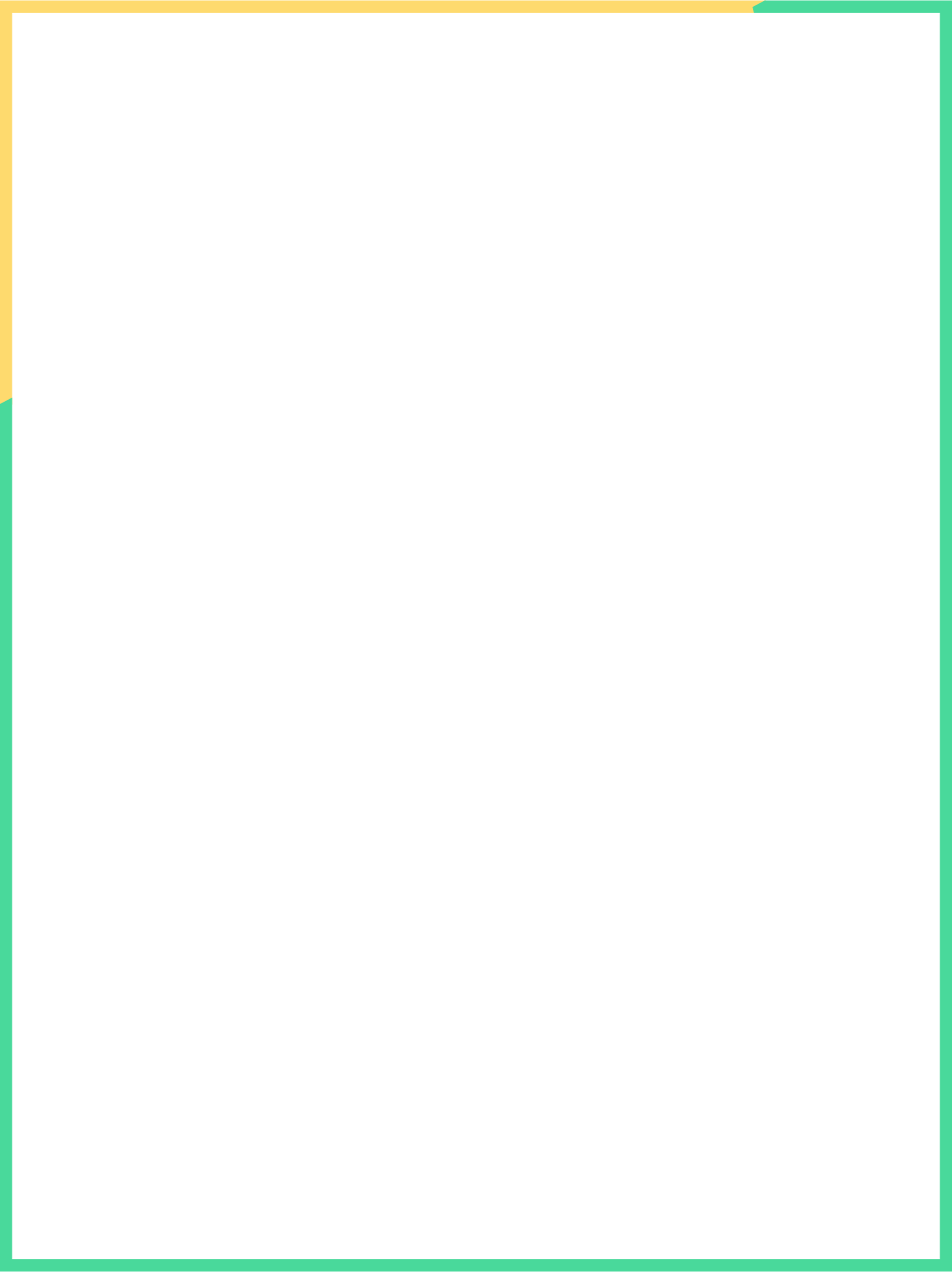 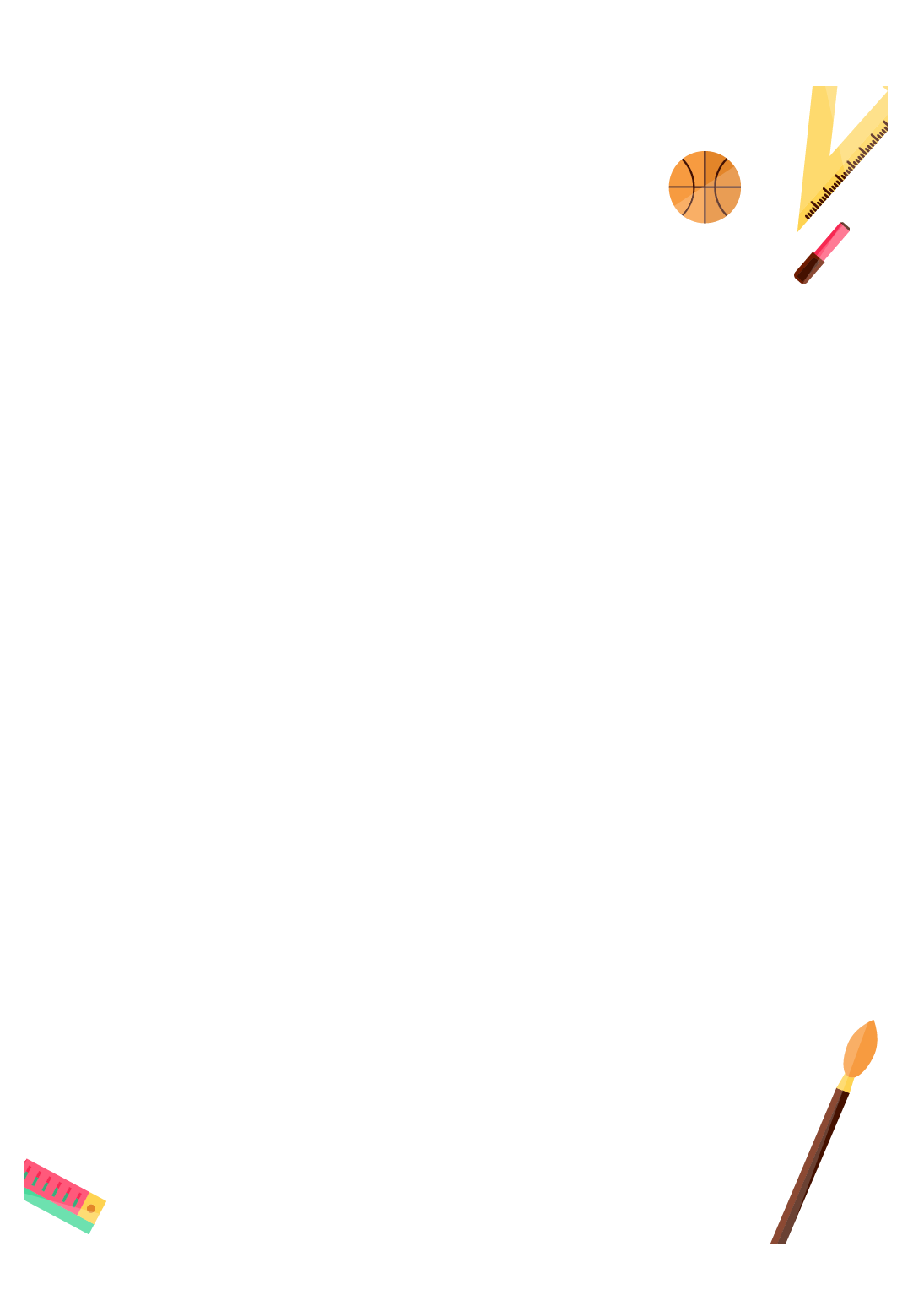 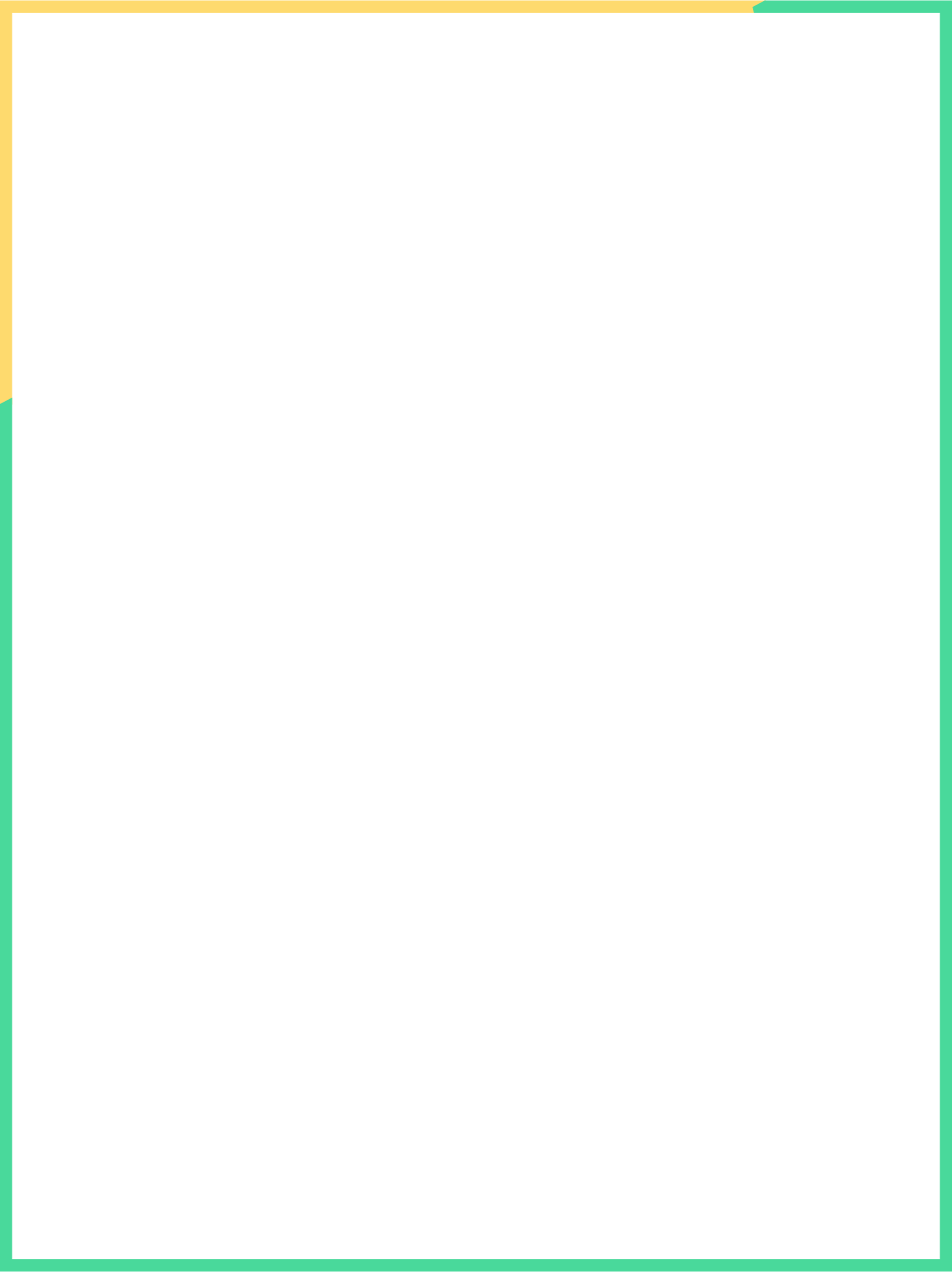 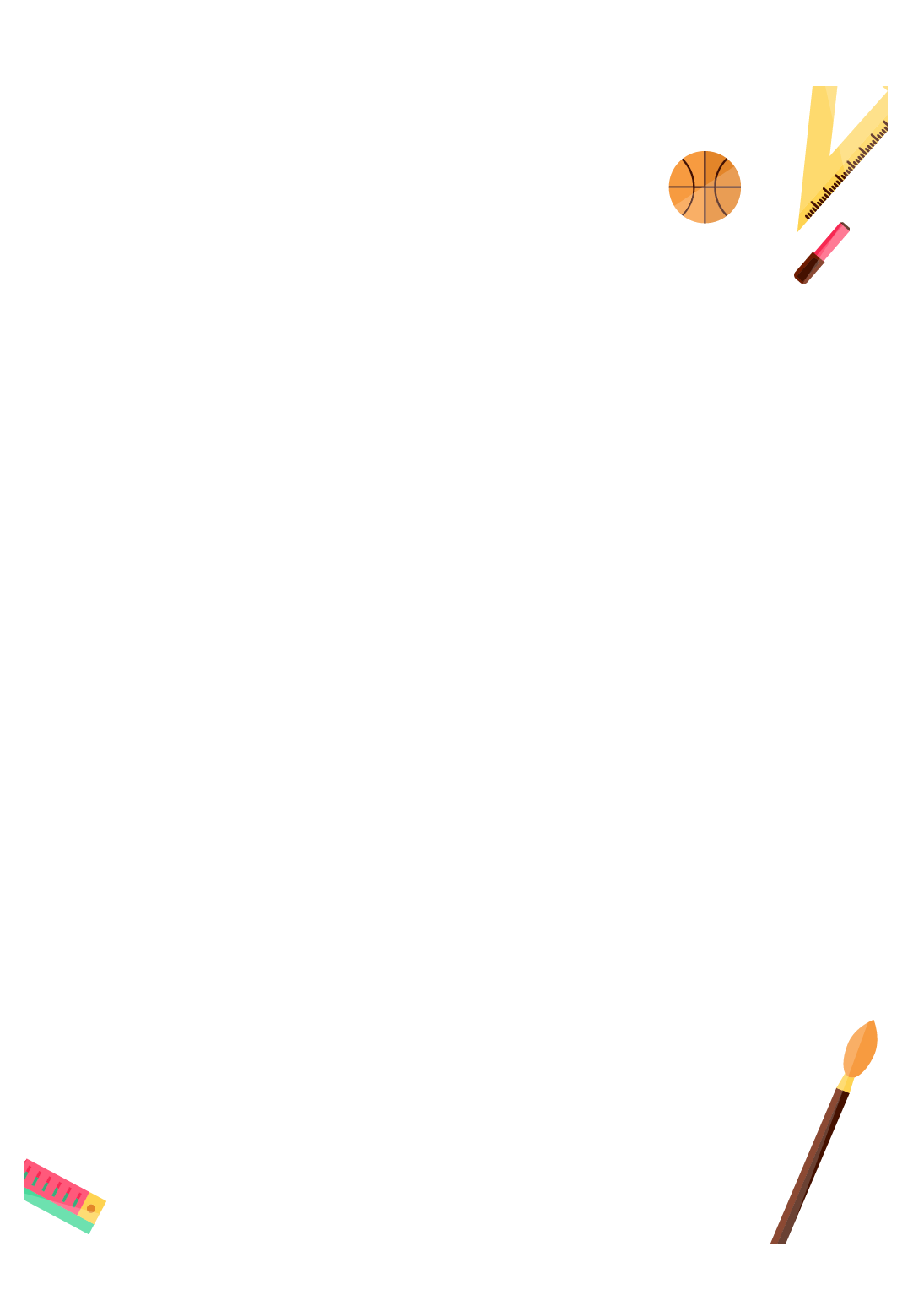 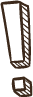 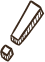 Viết bảng con
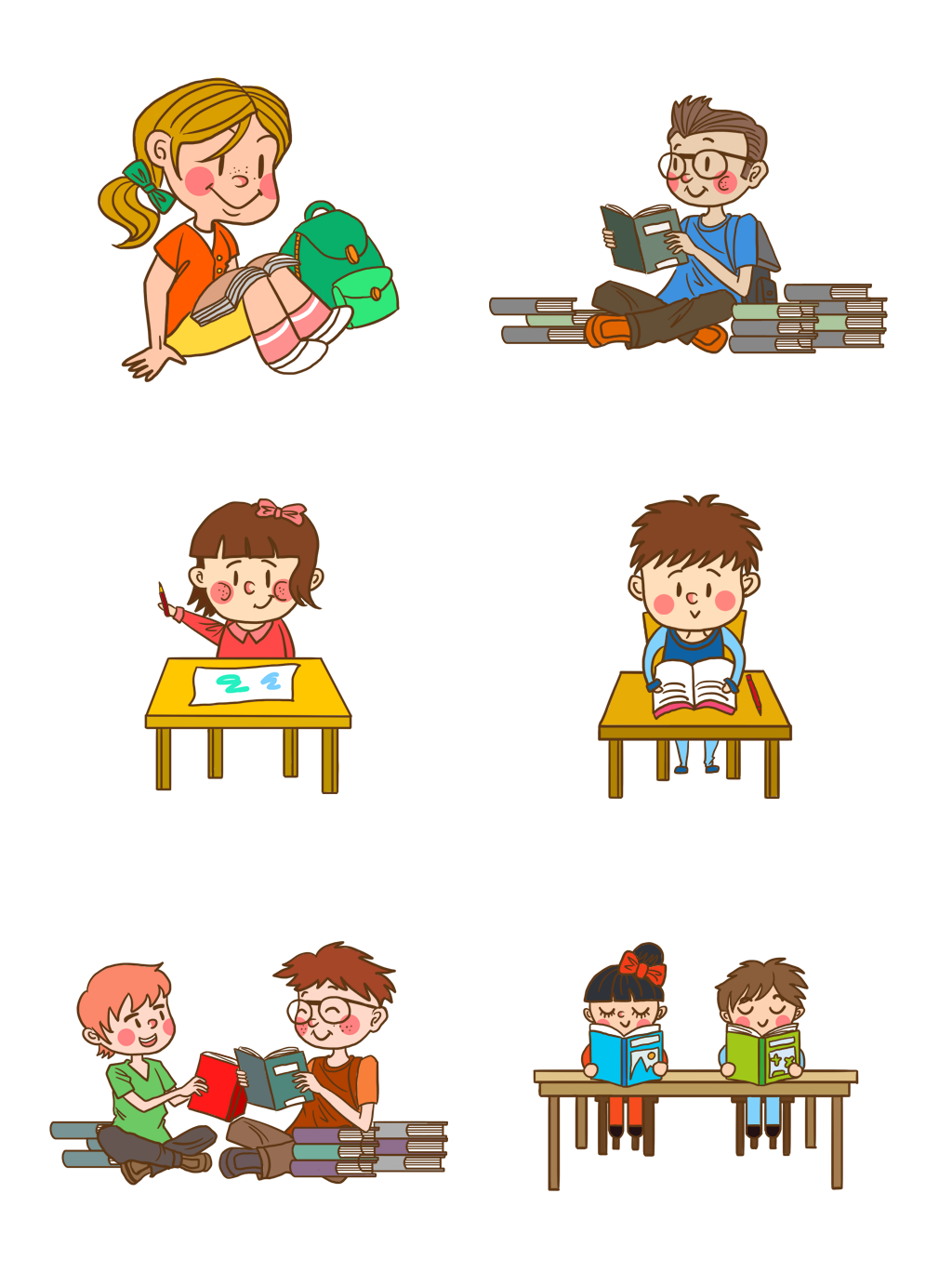 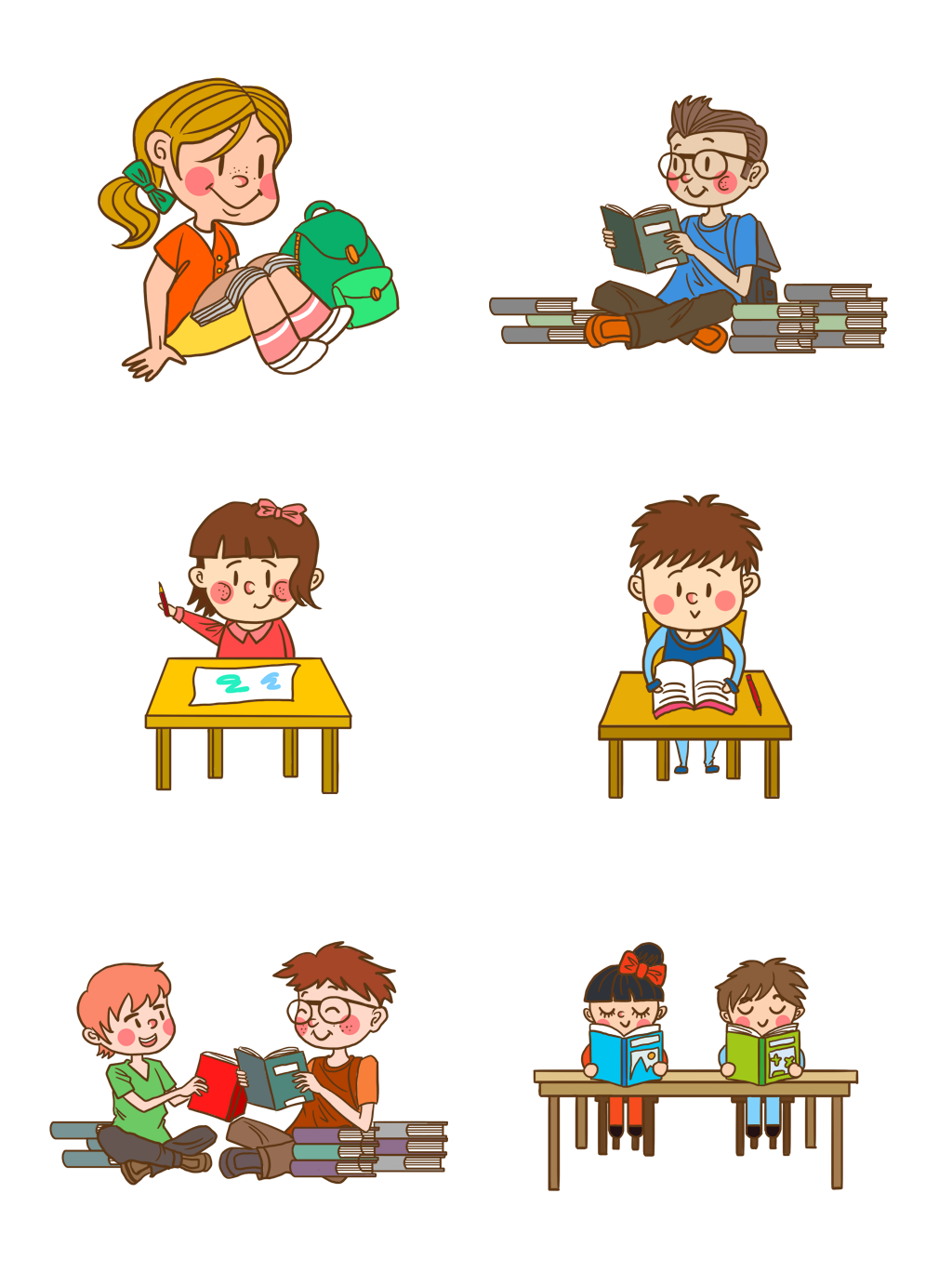 Viết ứng dụng
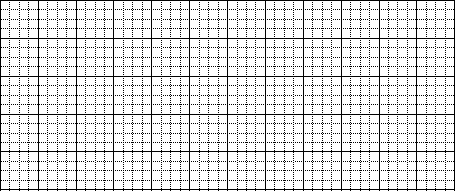 /
Quê hương em có đồng lúa xanh.
[Speaker Notes: Bài giảng thiết kế bởi: Nguyễn Thị Tuyết Nga – TH Mai Động – Hoàng Mai – HN.]
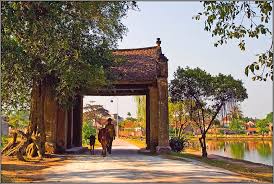 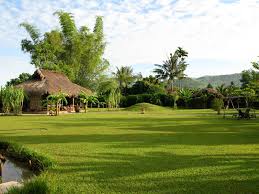 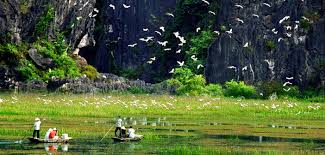 [Speaker Notes: Hình ảnh liên quan đến từ ngữ và câu ứng dụng]
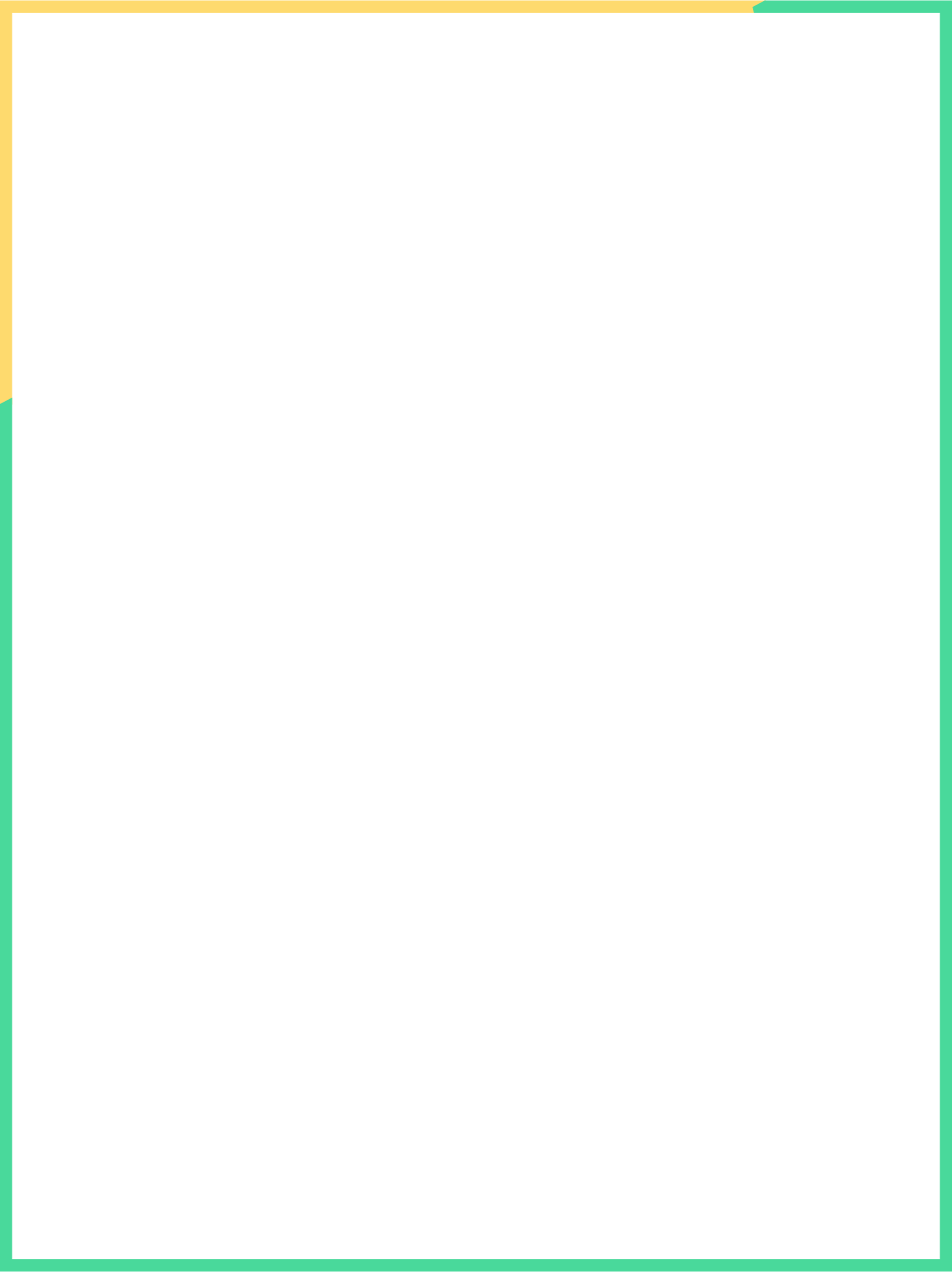 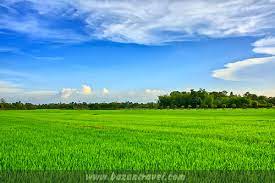 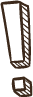 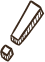 Q
Quê
Q
Quê
Quê hương em có đồng lúa xanh.
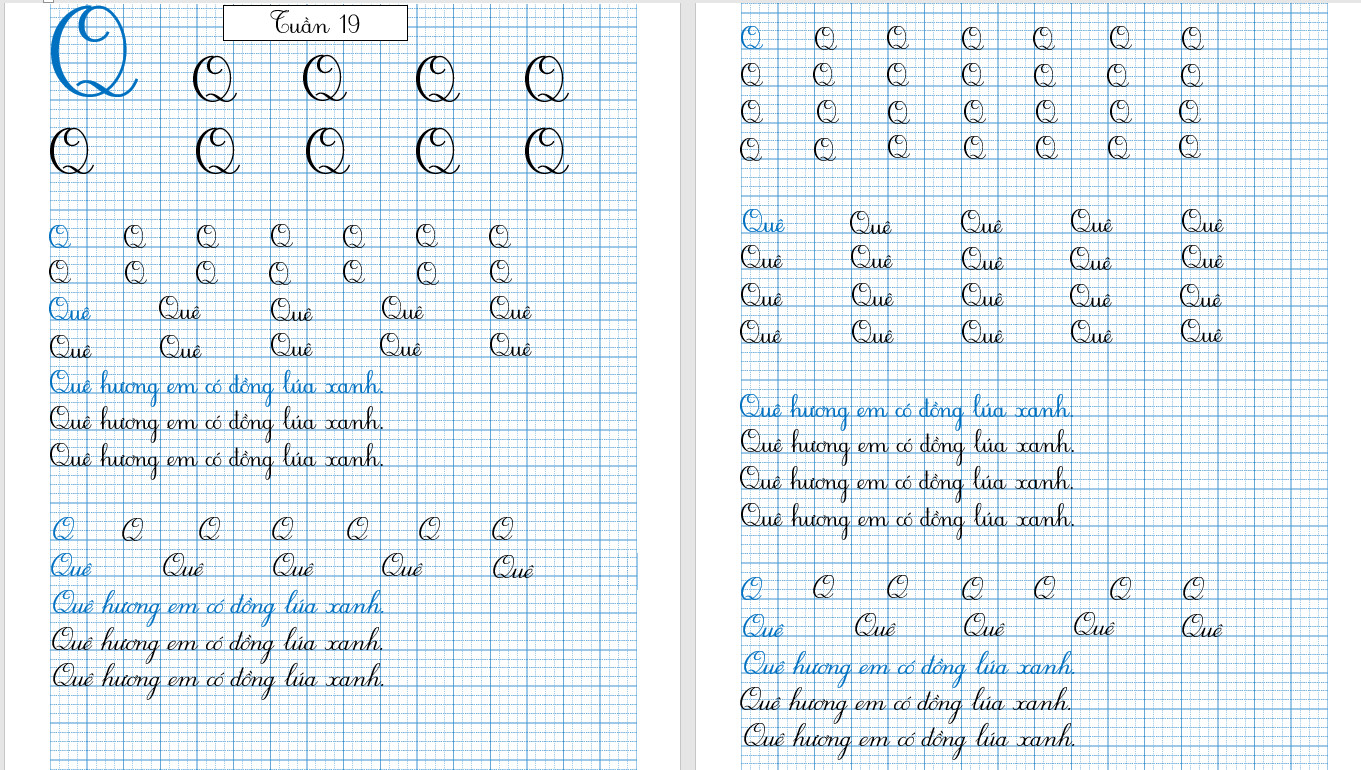 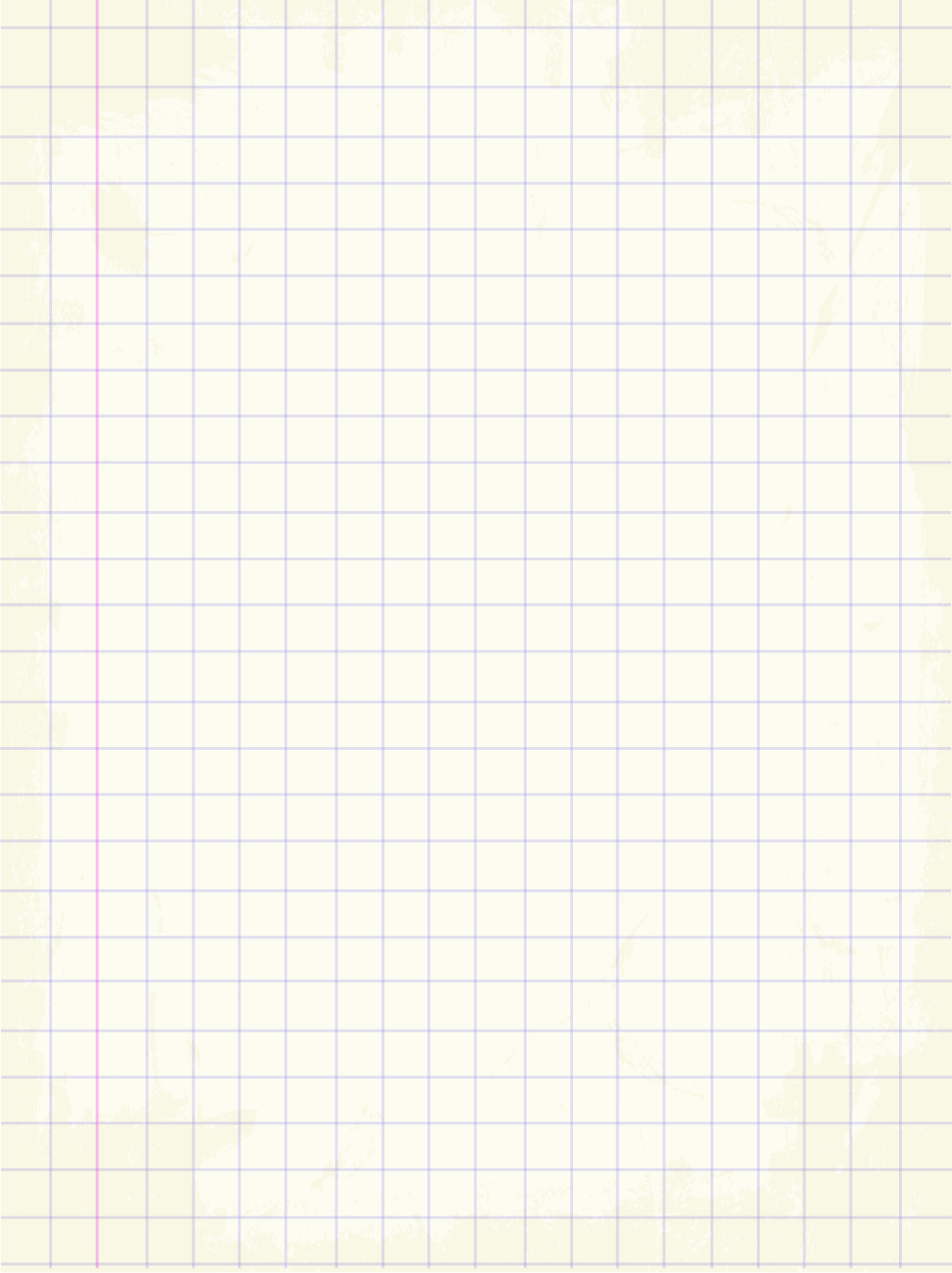 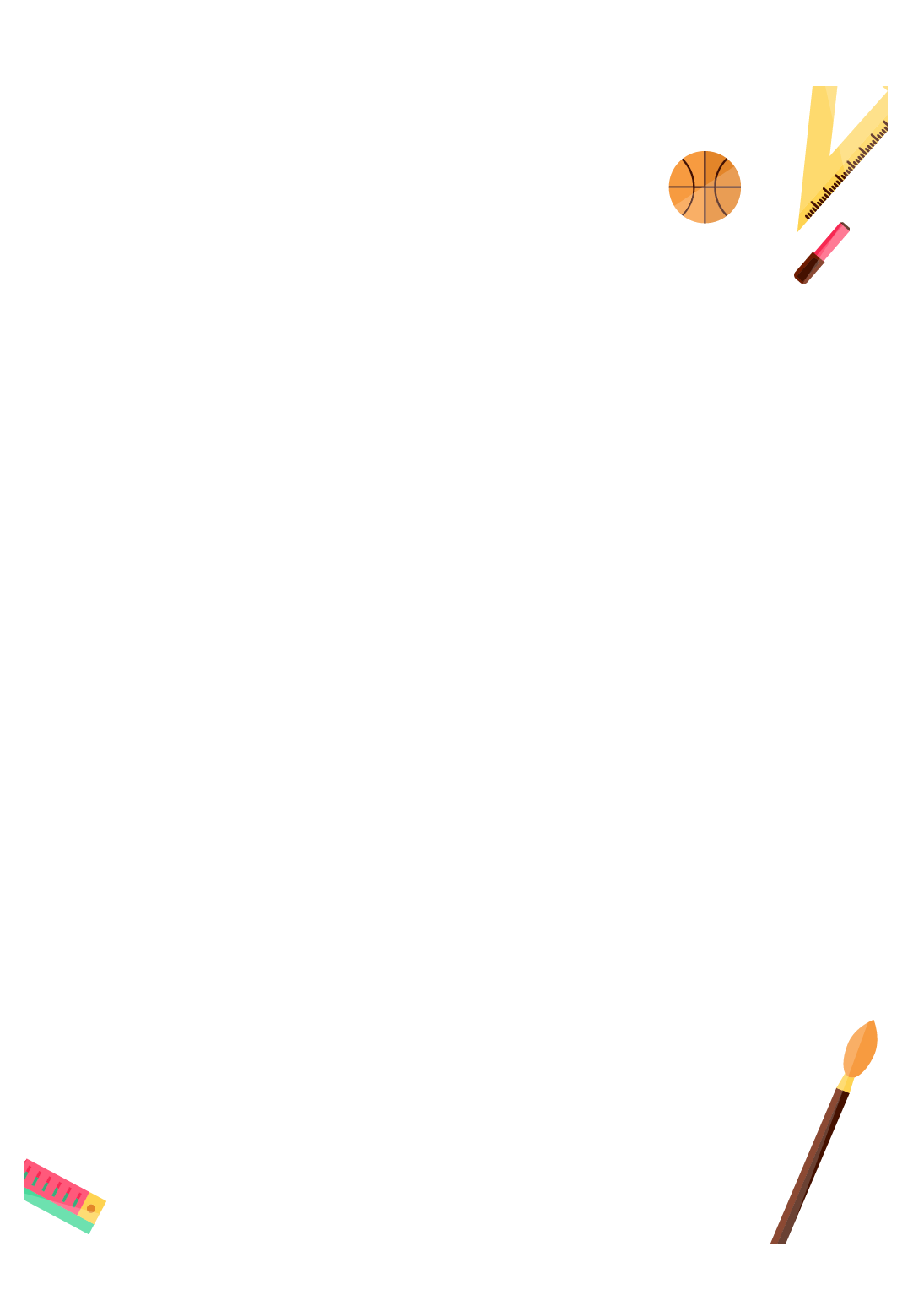 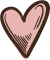 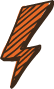 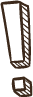 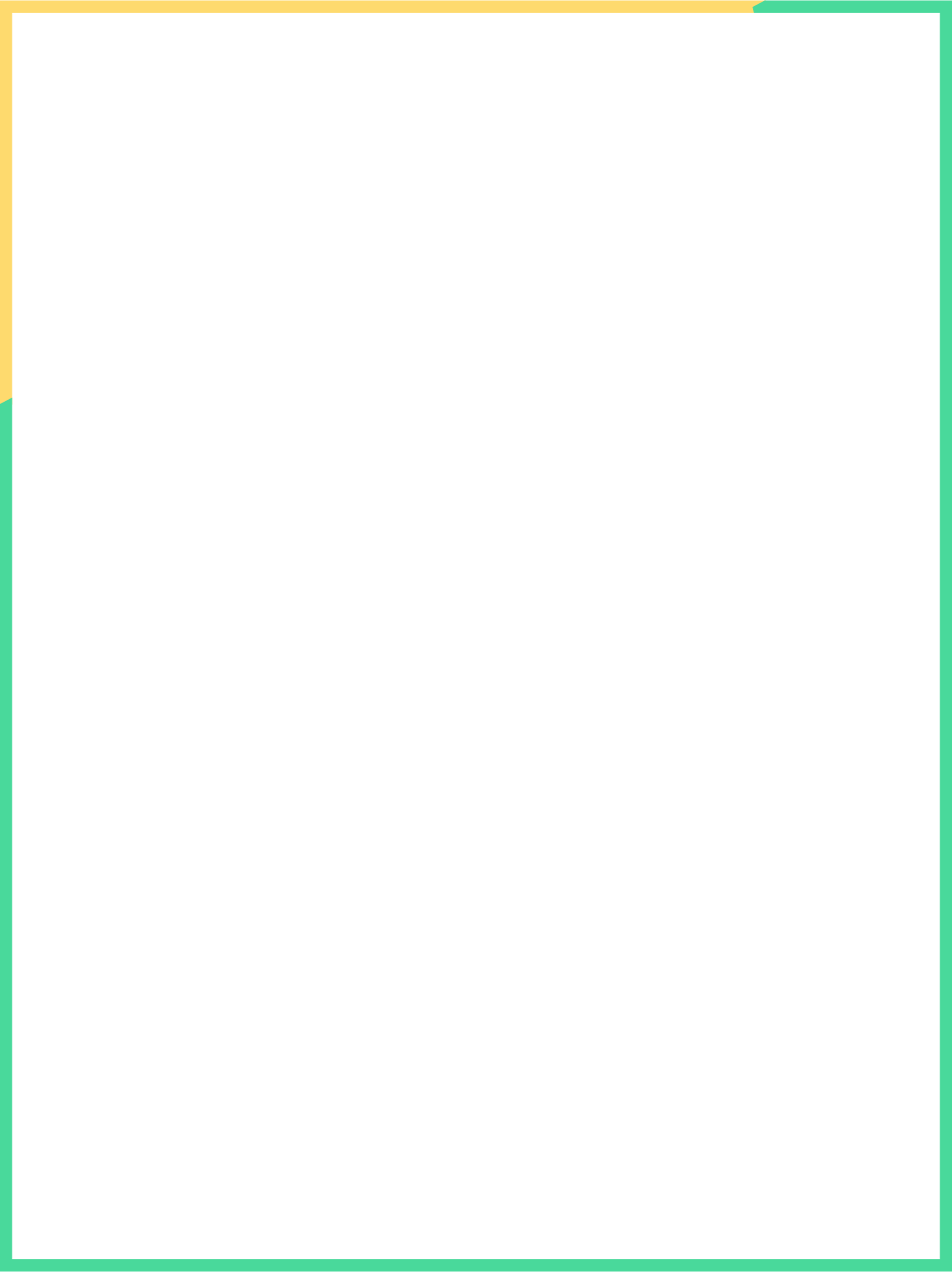 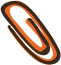 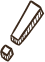 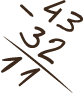 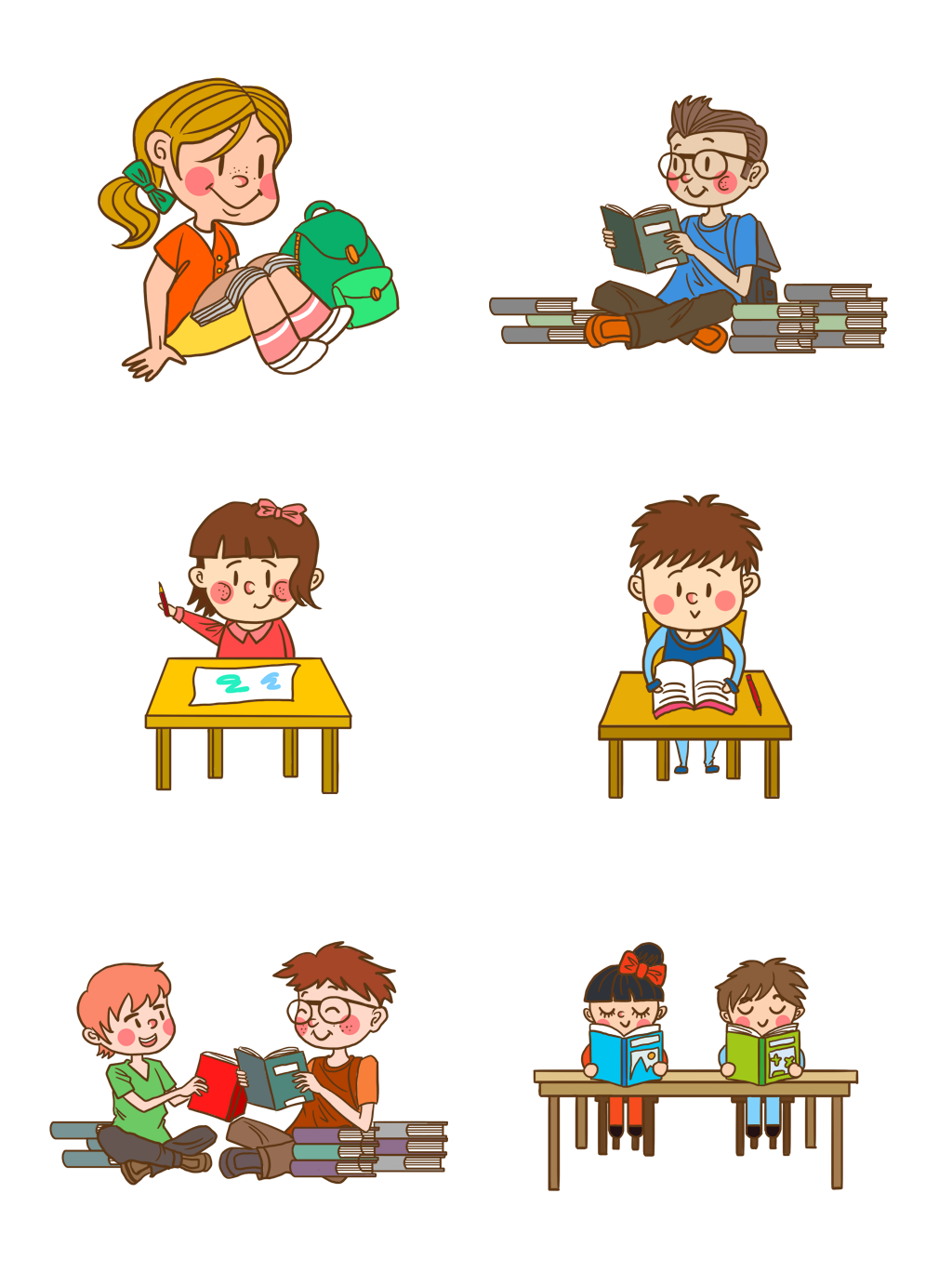 Thực hành
viết vở
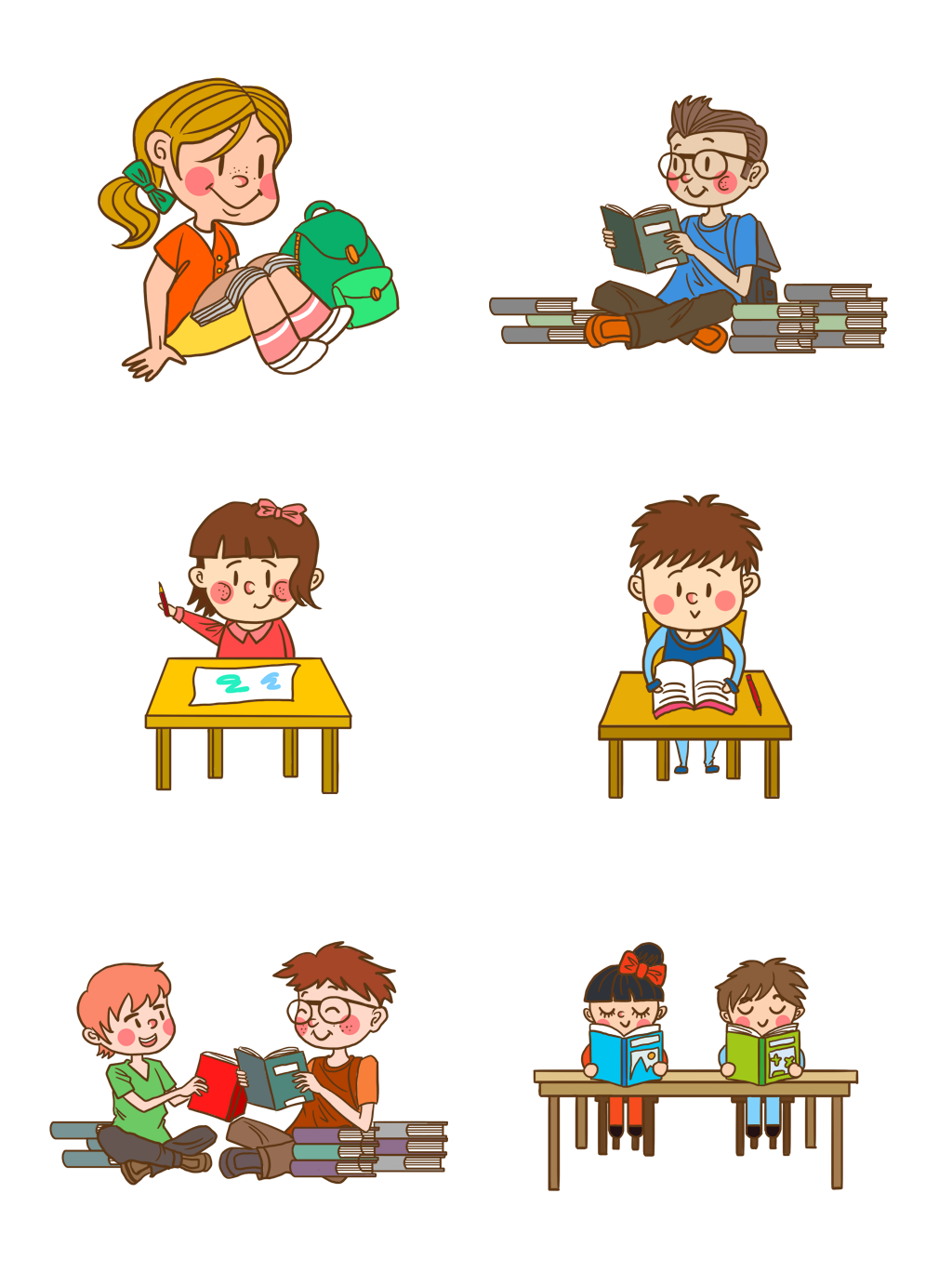 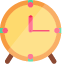 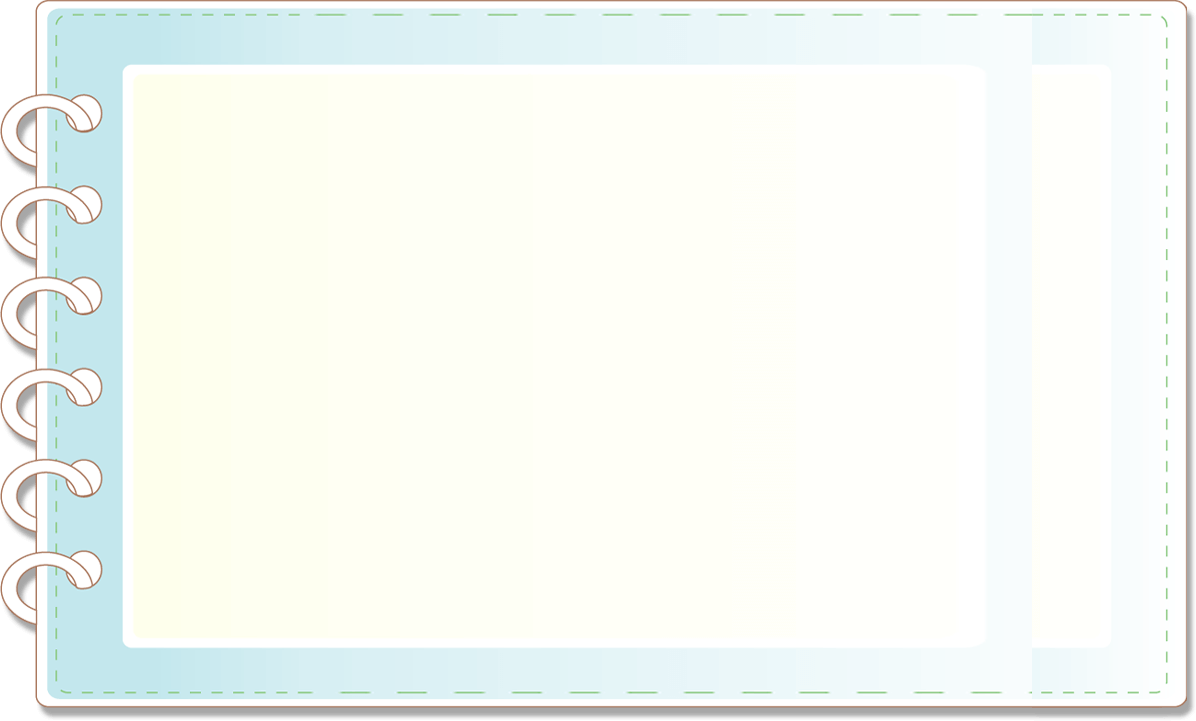 YÊU CẦU CẦN ĐẠT
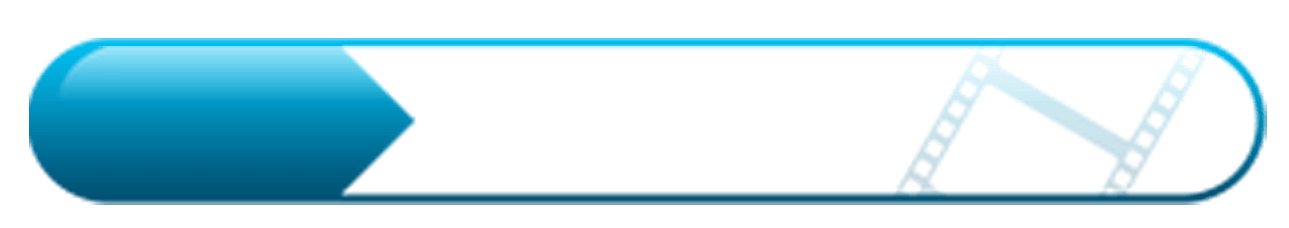 - Biết viết chữ viết hoa Q (chữ cỡ vừa và cỡ nhỏ).
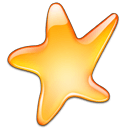 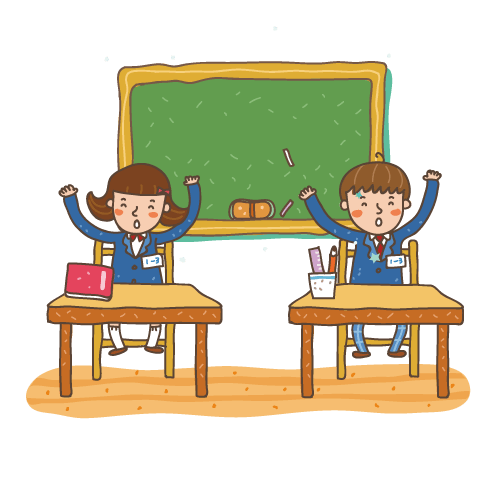 3
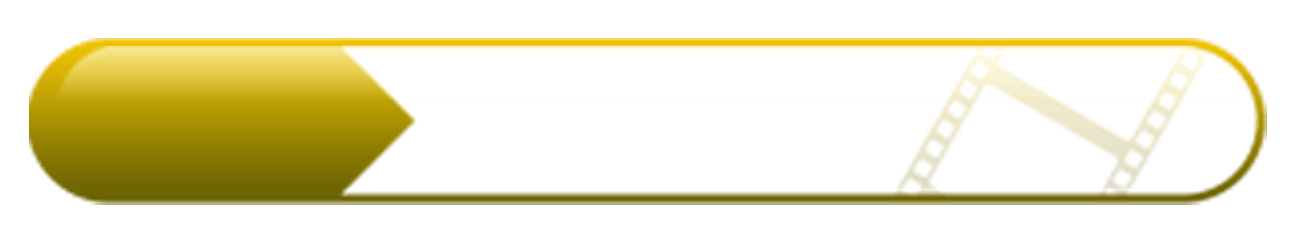 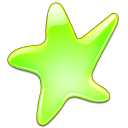 - Viết câu ứng dụng Quê hương em có đồng lúa xanh.
4
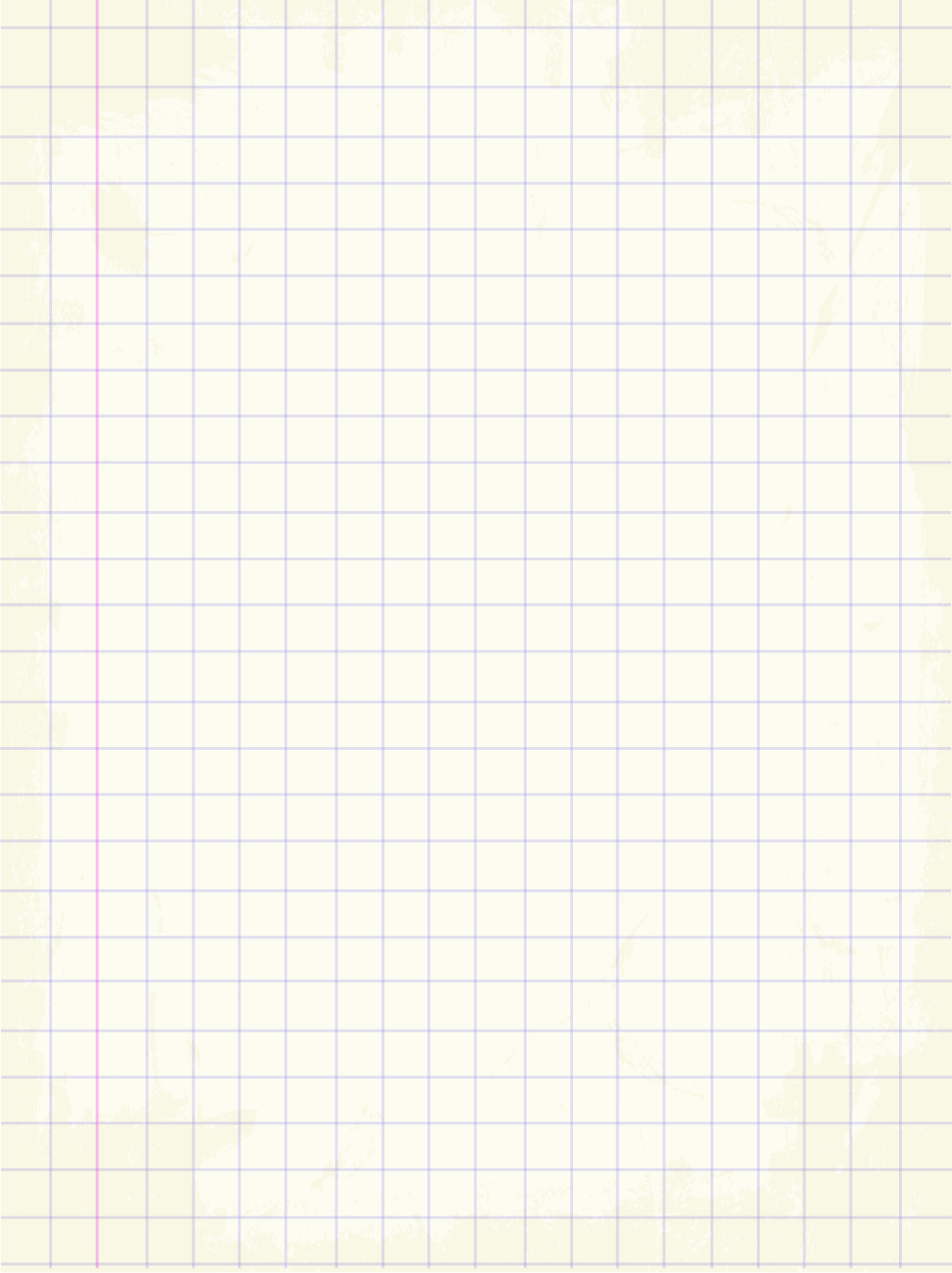 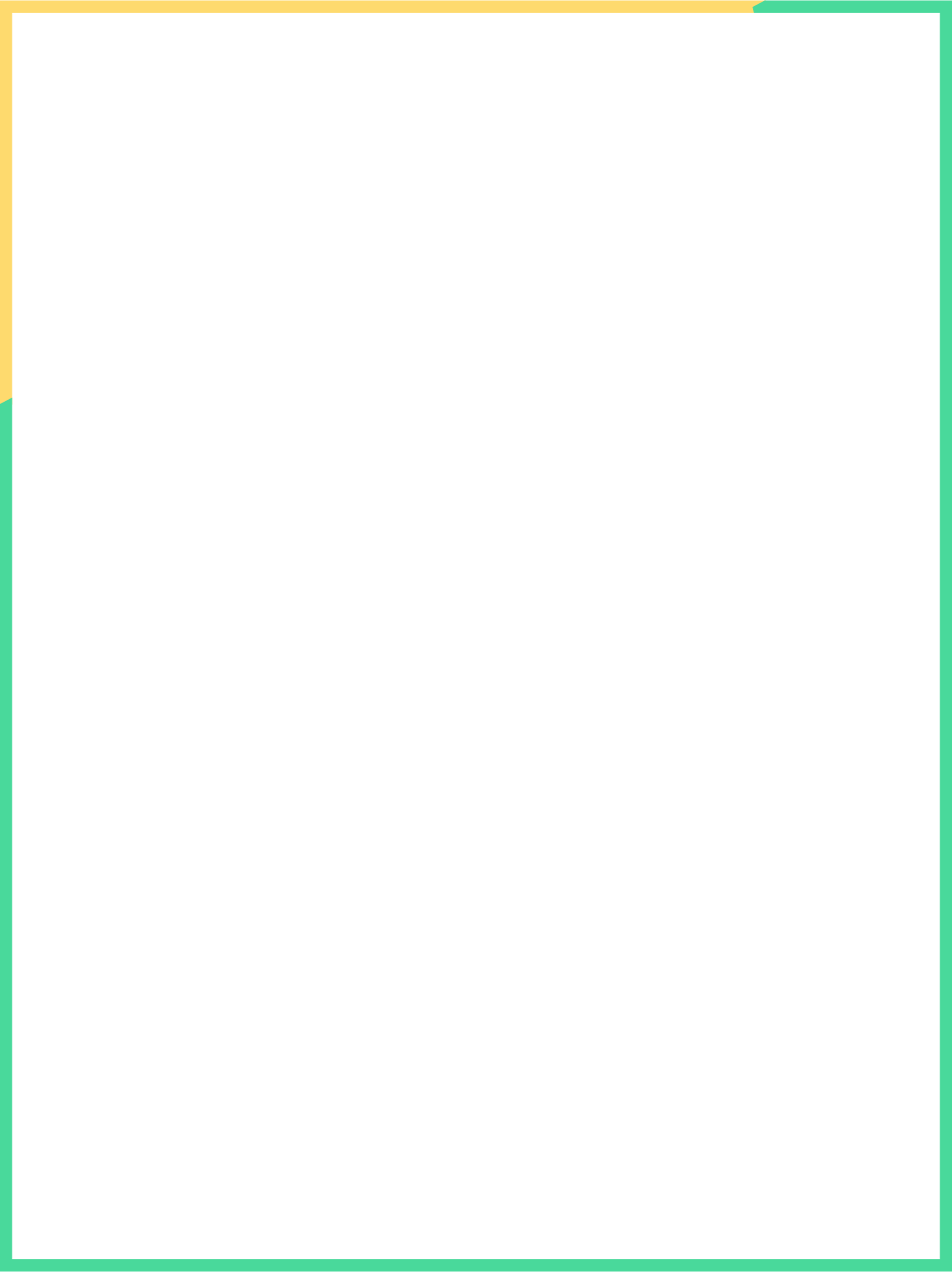 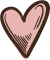 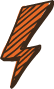 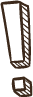 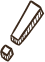 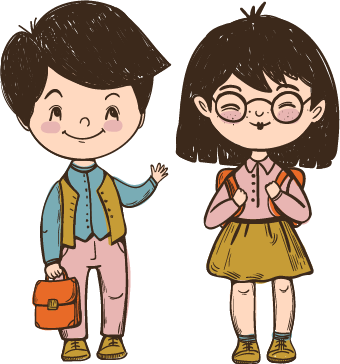 Định hướng học tập tiếp theo
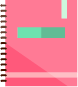 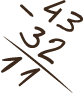 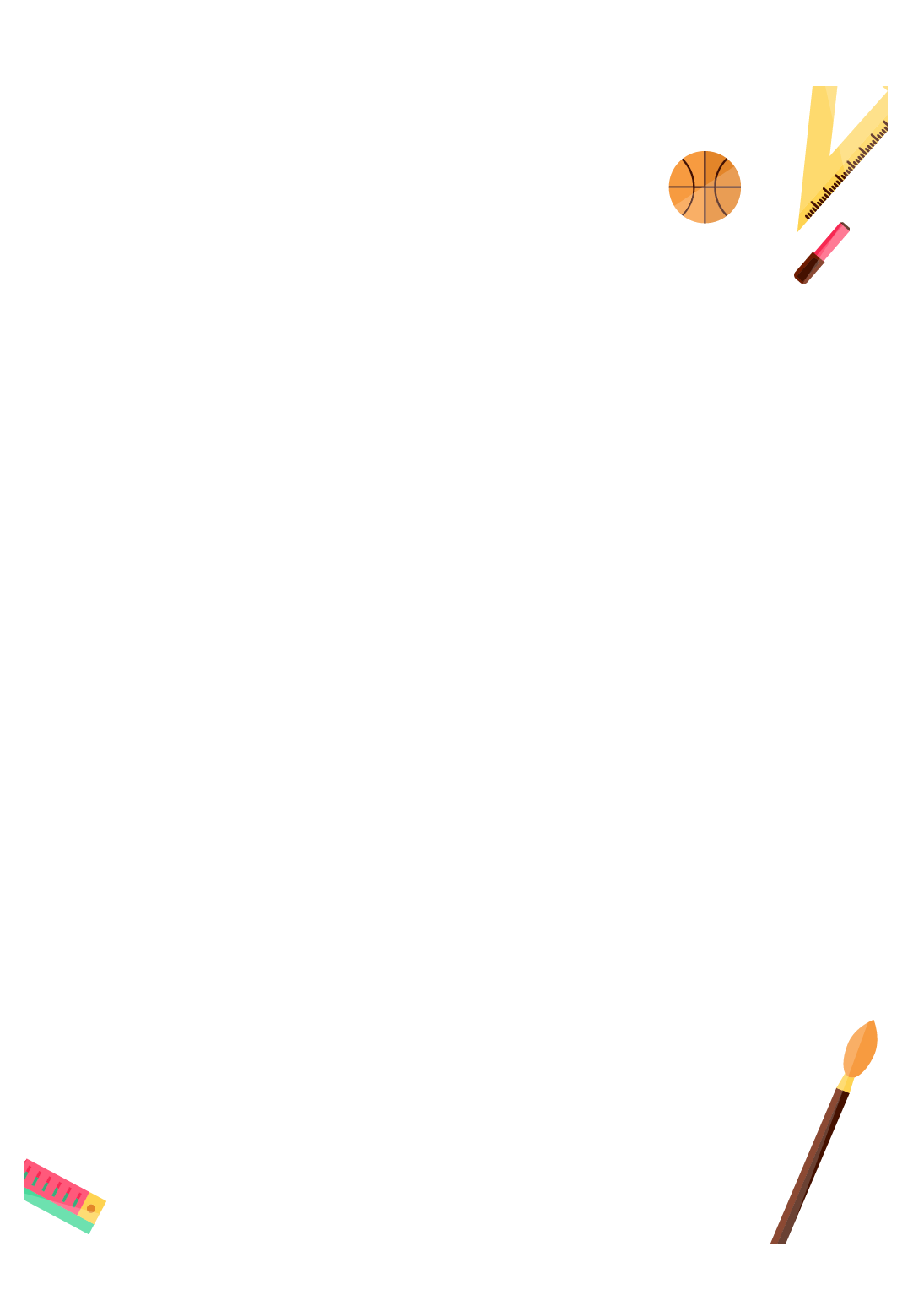 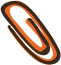 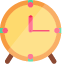